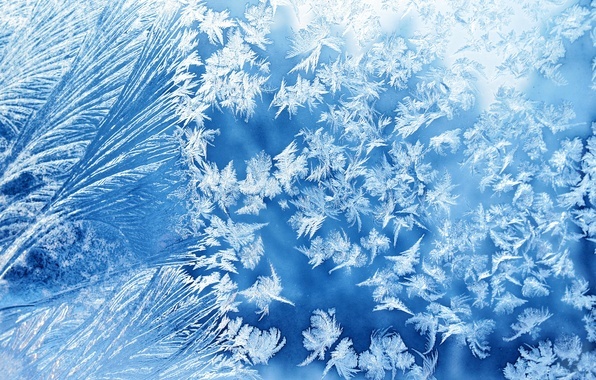 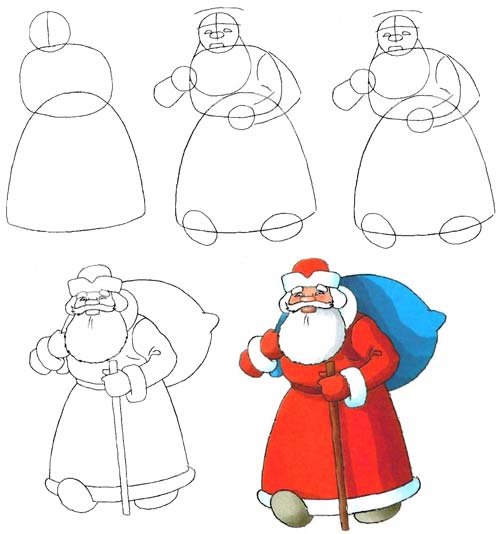 Тест по математике
4 класс
Шипилова Валентина Владимировна,
учитель начальных классов ГБОУ СОШ
с. Новокуровка Хворостянский район
Самарская область
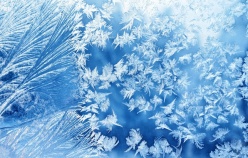 1. В каком числе 47 сотен?
1) 4751;      3) 47;
2)47510;     4) 475.
1. В каком числе 47 сотен?
1) 4751;      3) 47;
2) 47510;     4) 475.
__________________
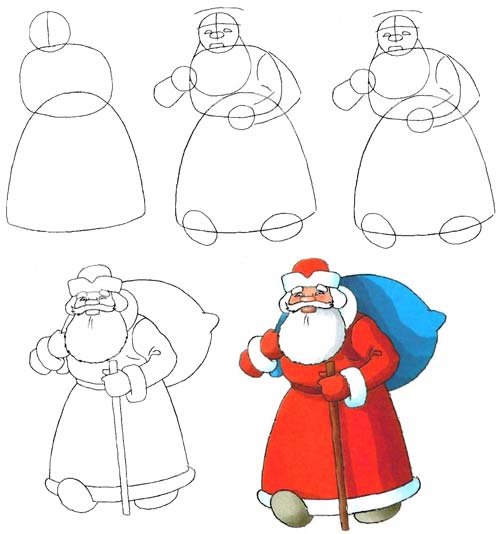 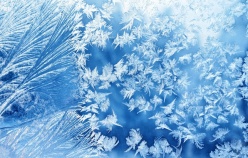 1. В каком числе 47 сотен?
1) 4751;      3) 47;
2)47510;     4) 475.
2. Что означает цифра 9 в записи числа 3029781?
1)десятки;                                                                                                                                                                                                                                                                               2) сотни;
3) единицы тысяч;   
4) десятки тысяч.
__________________________________
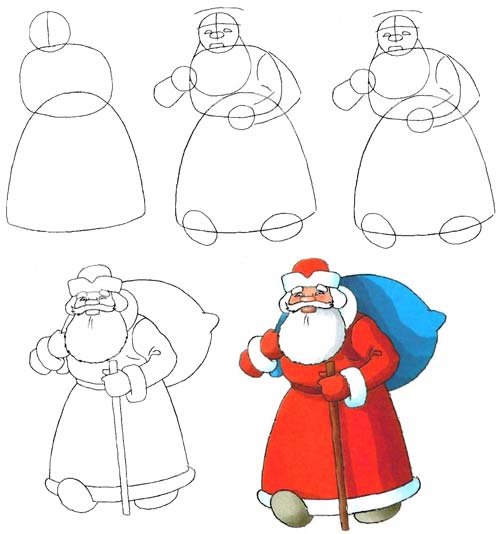 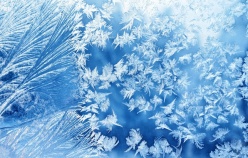 1. В каком числе 47 сотен?
1) 4751;      3) 47;
2)47510;     4) 475.
3.В каком из этих двух уравнений неизвест­ное находится умножением?

1) 350 : Х = 10;    2) Х : 10 = 350
___________________________
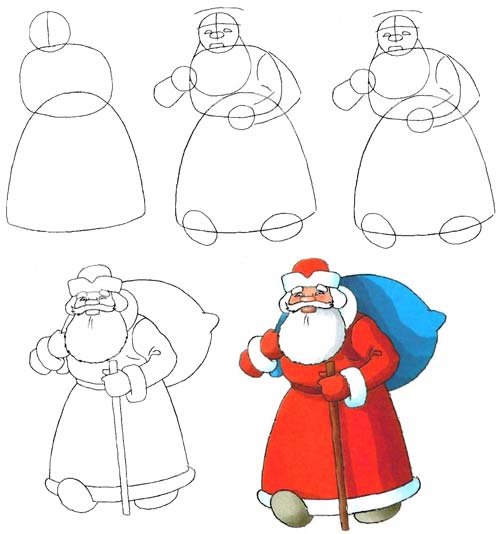 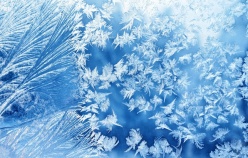 2-го разряда?
1)20070;                                                                                                                                                                                                                                                                                                                                    2)70200;
3)70020;                                                                                                                                                                                                                                                                                                                                  4)20700. 3. Какое число содержит 7 единиц 5-го раз­ряда и 2 единицы 2-го разряда?
1)20070;                                                                                                                                                                                                                                                                                                                                    2)70200;
3)70020;                                                                                                                                                                                                                                                                                                                                  4)20700.
3. Какое число содержит 7 единиц 5-го раз­ряда и 2 единицы 2-го разряда?
1)20070;                                                                                                                                                                                                                                                                                                                                    2)70200;
3)70020;                                                                                                                                                                                                                                                                                                                                  4)20700.

отен?
1) 4751;      3) 47;
2)47510;     4) 475.
4. Какое число содержит 7 единиц 5-го раз­ряда и 2 единицы 2-го разряда?
1)20070;                                                                                                                                                                                                                                                                                                                                    2)70200;
3)70020;                                                                                                                                                                                                                                                                                                                                  4)20700.
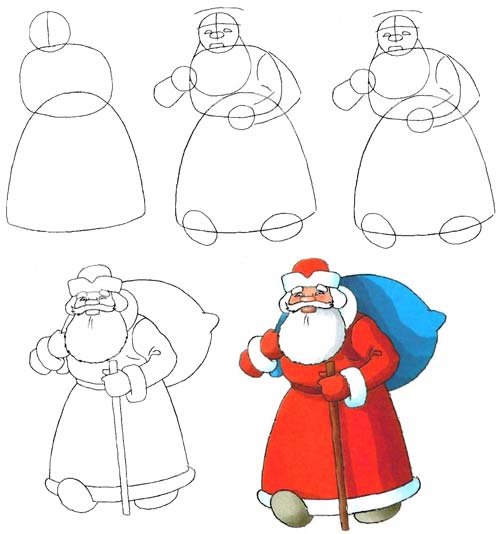 ______________
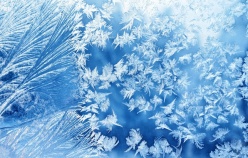 1. В каком числе 47 сотен?
1) 4751;      3) 47;
2)47510;     4) 475.
5. В каком из примеров первое действие умножение?
1)500100-211072: 8 ∙ 4;
          2)  374 ∙ (13+587) : 20;
                 3)1158-405 ∙ 35 : 5.
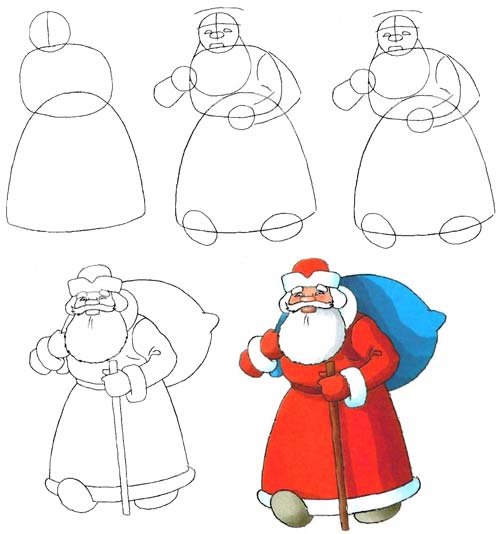 _____________________________________________________
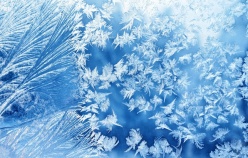 6. С помощью какого выражения можно ре­шить задачу:
Балка длиной 5 м весит 175 кг. Сколько весит такая же балка длиной 7 м?
1)175 ∙ 5: 7;                                                                                                                                                                                                                               2)175 : 5 ∙ 7;
3)175 ∙ 5 ∙ 7.
1. В каком числе 47 сотен?
1) 4751;      3) 47;
2)47510;     4) 475.
__________________________
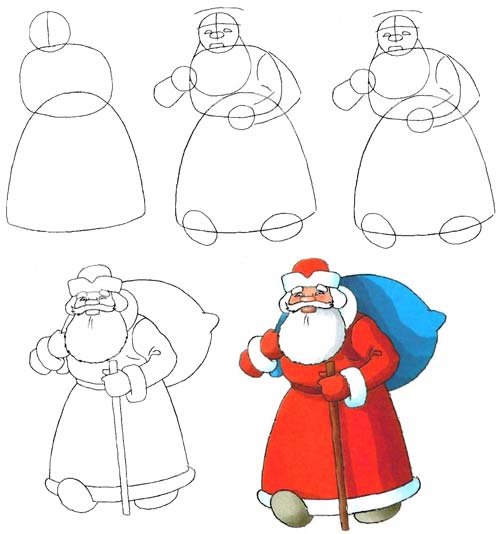 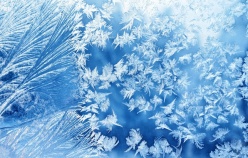 3. Какое число самое маленькое? 1)36021;                                                                                                                                                                                                                                                                                                                                  2)36012; 3)36102;                                                                                                                                                                                                                                                                                                                                  4)36201. 3. Какое число самое маленькое? 1)36021;                                                                                                                                                                                                                                                                                                                                  2)36012; 3)36102;                                                                                                                                                                                                                                                                                                                                  4)36201.
7. Какое число самое маленькое? 
1) 36021;                                                                                                                                                                                                                                                                                                                                  2) 36012; 
3) 36102;                                                                                                                                                                                                                                                                                                                                  4) 36201.
____________________
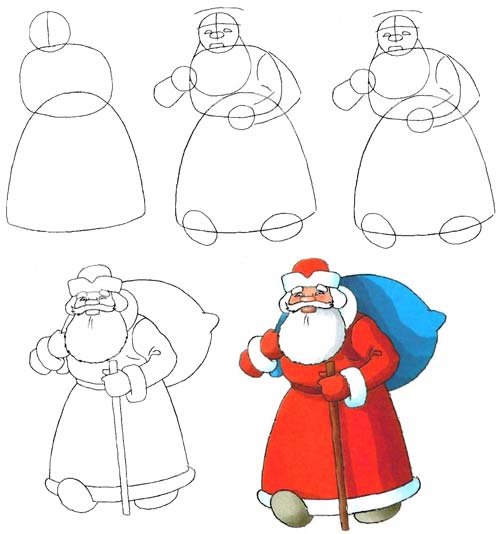 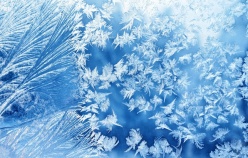 1. В каком числе 47 сотен?
1) 4751;      3) 47;
2)47510;     4) 475.
8. Решите задачу:
В парке дети израсходовали четвёртую часть фотоплёнки в 36 кадров. Сколько кадров осталось?
1)18;    2)28;    3)27.
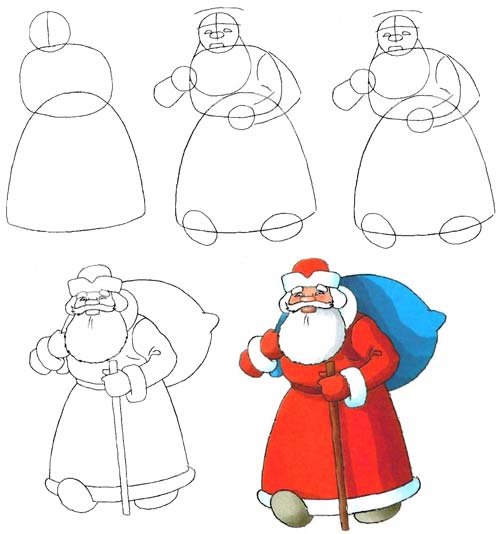 _____
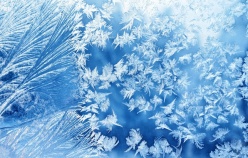 1. В каком числе 47 сотен?
1) 4751;      3) 47;
2)47510;     4) 475.
9.Вычислите 68450 - 3753:
920; 
64697;                   
3)  64707;
4)  52203.
________________
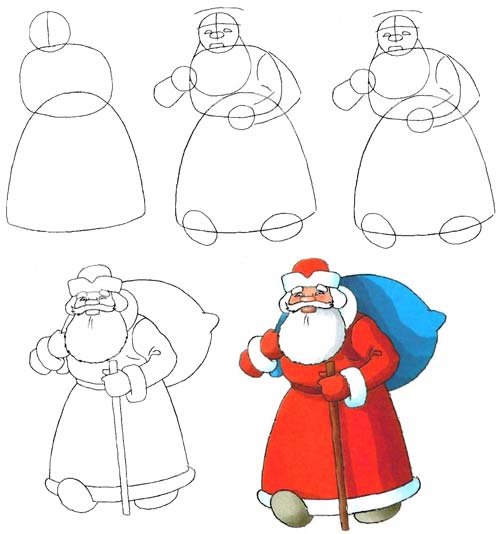